السبوره الذكيه
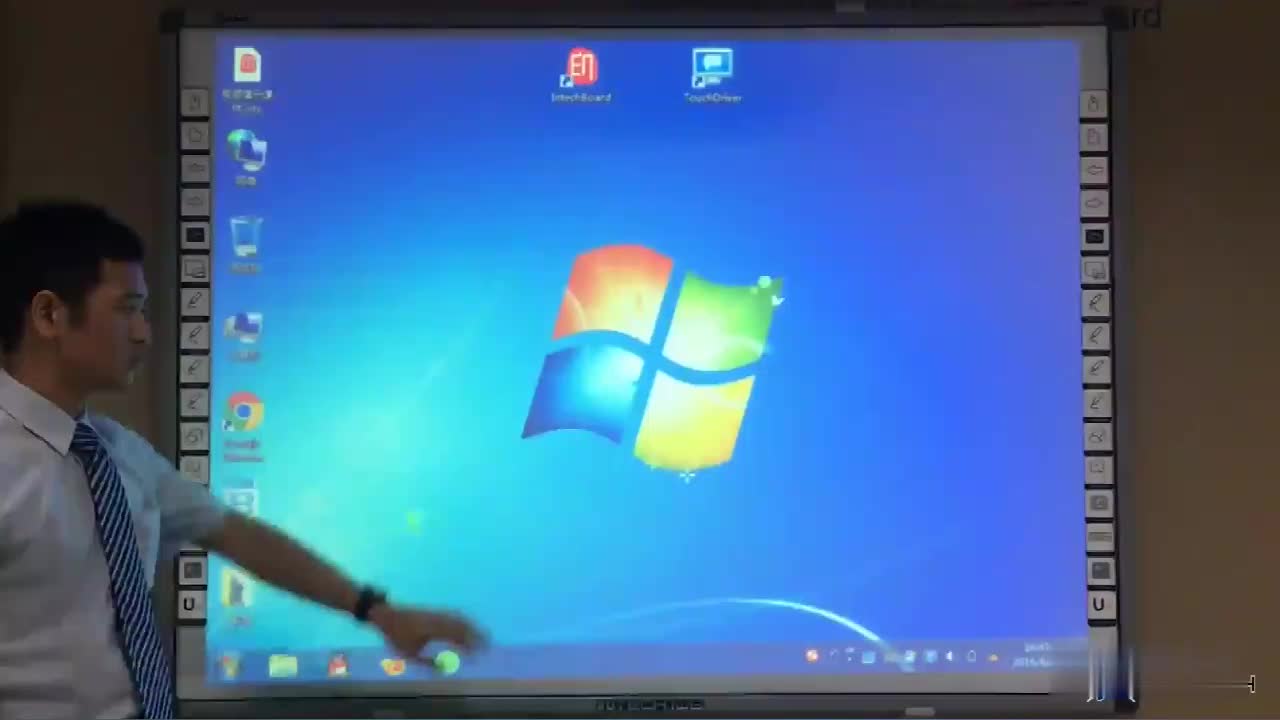 By: Asst.Prof. Muayad R. Habib / Dept. of English / College of Basic Education / Al-Mustansyriah University / April, 2020
1. هي احدث الوسائل التعليميه المستخدمه في تكنلوجيا التعليم و هي من السبورات الحساسه التي يتم التعامل معها.
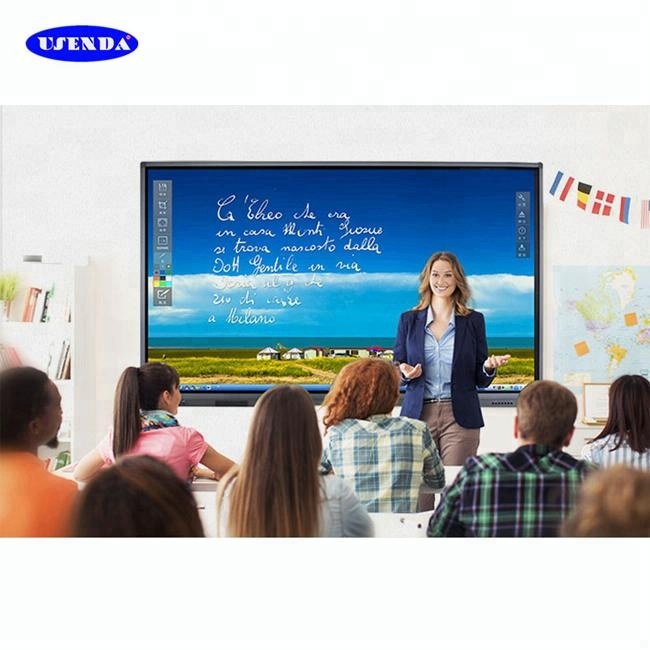 2. يتم استخدامها لغرض ما على شاشه الكومبيوتر من تطبيقات متنوعه وتستخدم في الصف الدراسي  وفي الاجتماعات  والمؤتمرات والندوات وورش العمل وفي التواصل من خلال الانترنيت
3. وهي تسمح للمستخدم بحفظ وتخزين وطباعه او ارسال ماتم شرحه للاخرين عن طريق البريد الالكتروني كما انها تتميز بامكانيه استخدام معظم برامج مايكروسقت اوفس
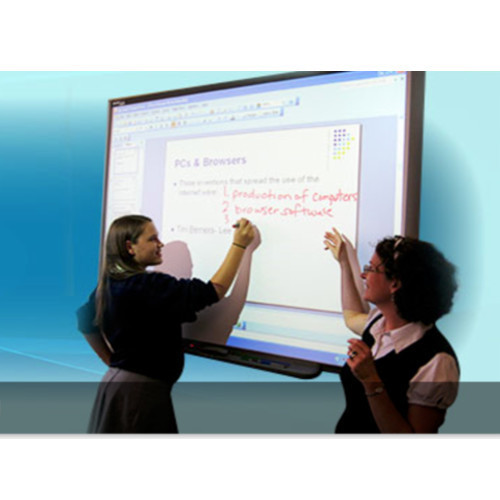 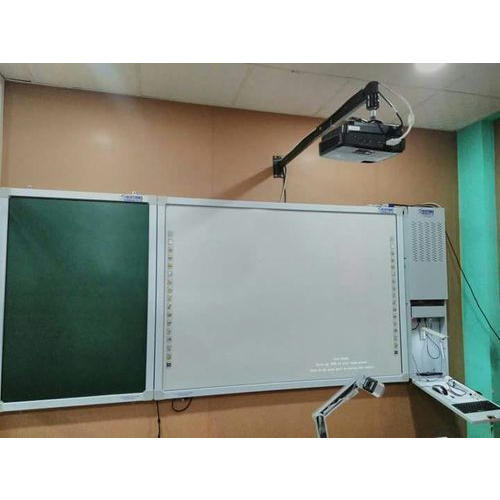 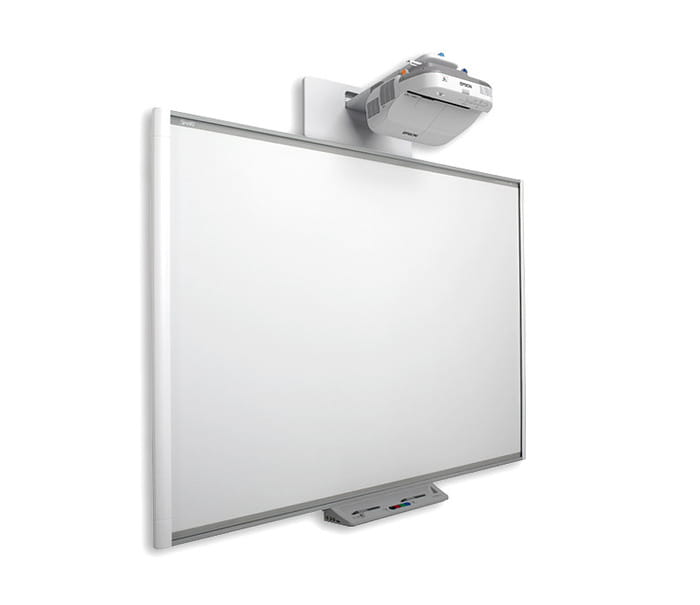 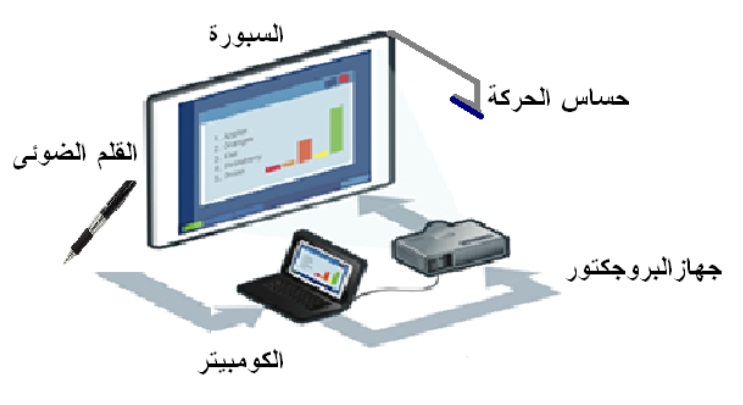 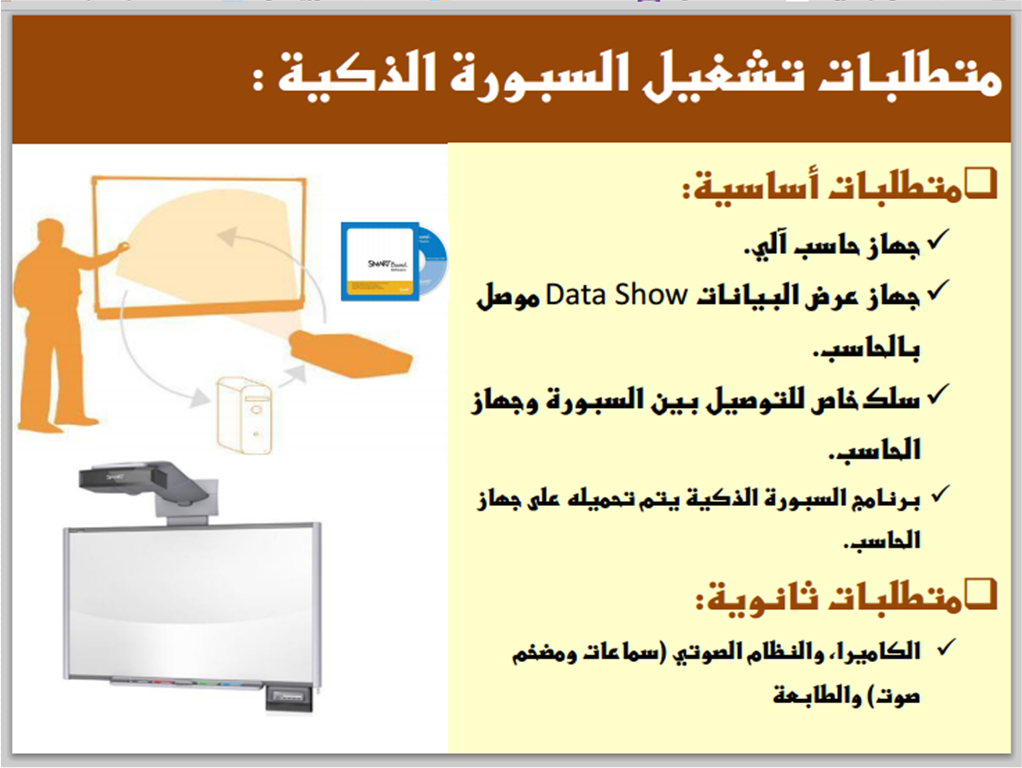